認識互動創意與學習
輔仁大學電機系
莊畯崴 willy710326@gmail.com
王大衛 dwangboy@gmail.com
陳弘軒 joseph81101@gmail.com
目錄
認識Arduino
認識mBot
組裝/拆解車子
小小機器人
認識Arduino
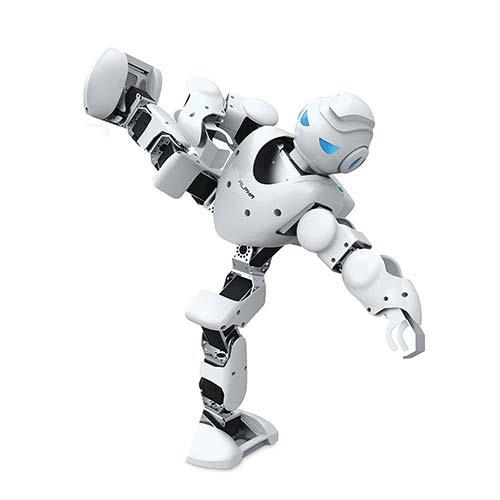 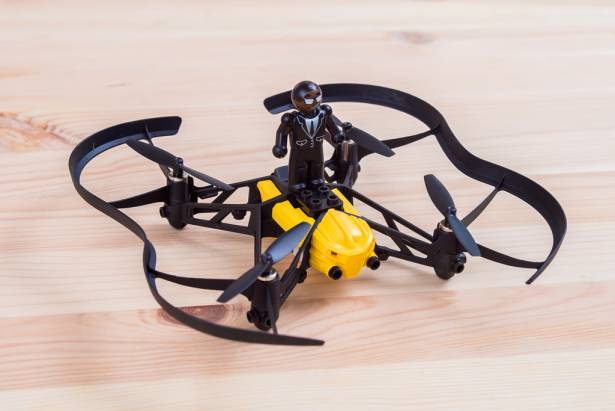 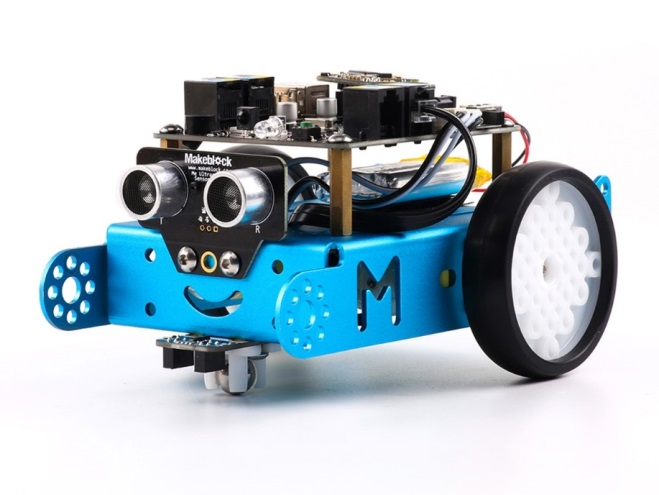 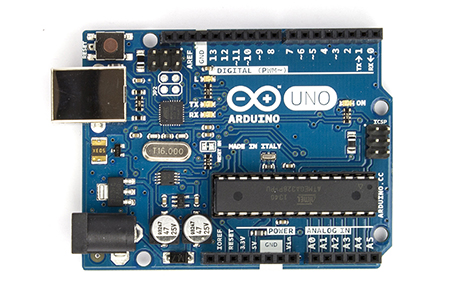 什麼是mBot機器人
mBot是makeblock開發的小機器車(中國公司)
Arduino Uno 相容板 mCore 來控制車子
本課程所使用的是Bluetooth 藍芽版本
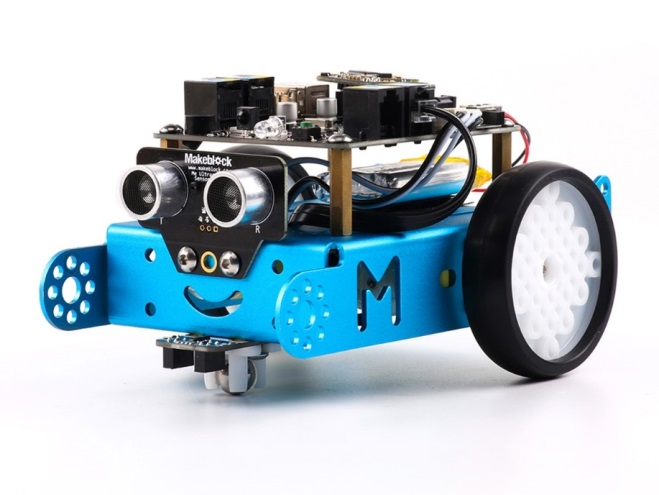 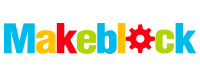 [Speaker Notes: 與RJ 11 4   	RJ 25  6    RJ  45  8]
認識mBot(1)
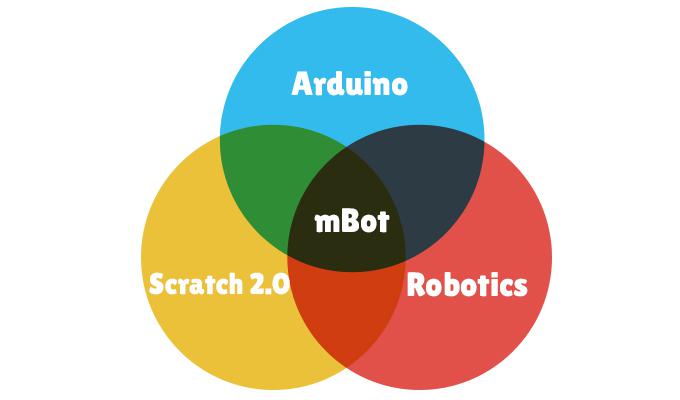 電位器
七段顯示器
超音波感應器
人體紅外線感應器
聲音感應器
巡線感應器
RJ25轉接板
認識mBot(2)
USB接口
RJ25接口
蜂鳴器
電源供應接口
RGB LED燈
按鈕
馬達接口
[Speaker Notes: 與RJ 11 4   	RJ 25  6    RJ  45  8]
組
拆
解
裝
/
拆解/材料對照表
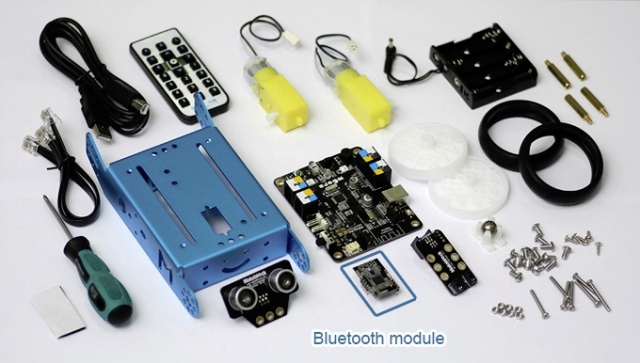 零件清單
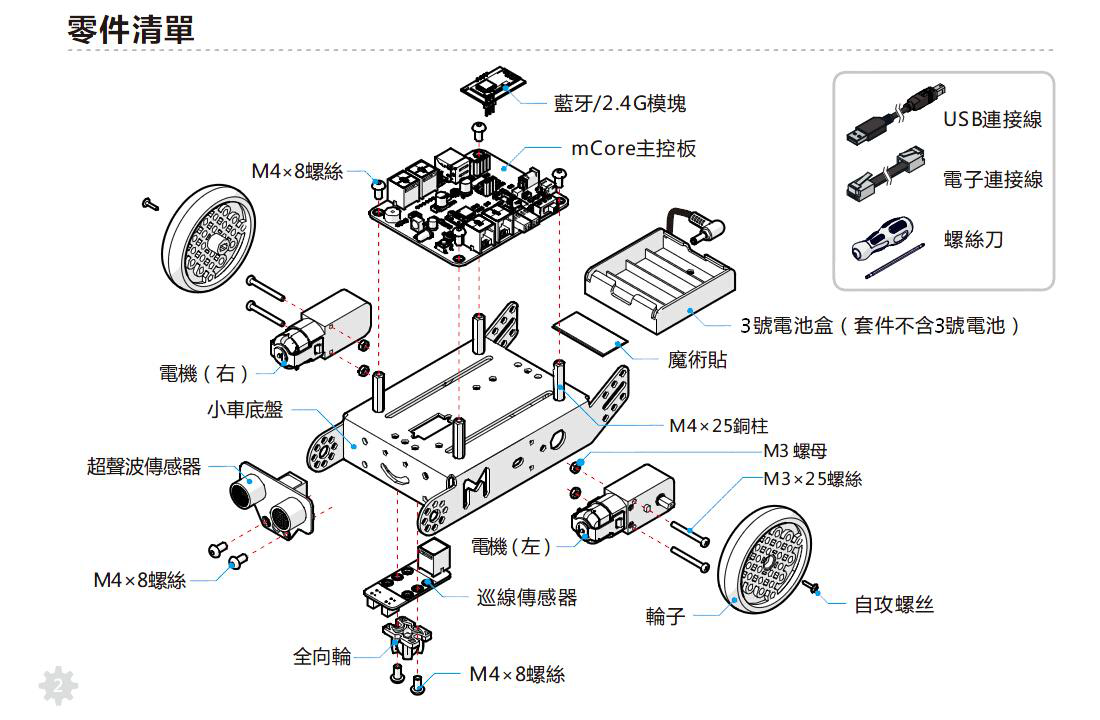 資料參考 : http://coopermaa2nd.blogspot.tw/2011/05/arduino.html
組裝小車子(1)
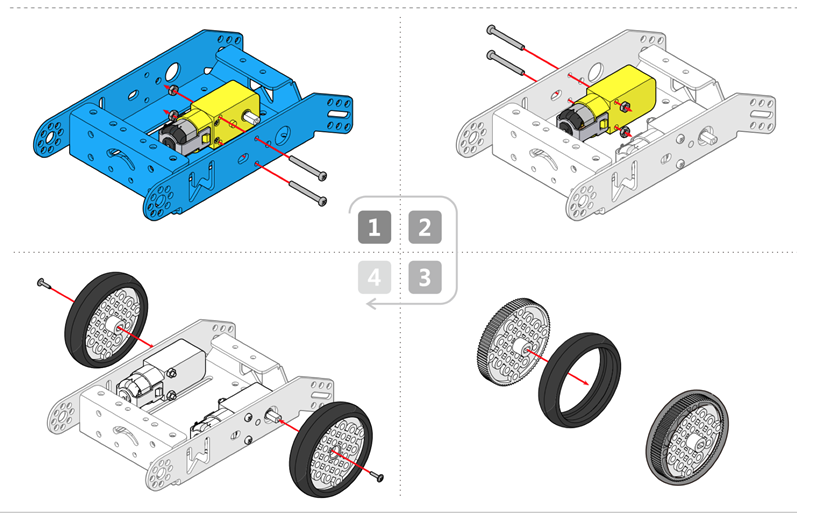 組裝小車子(2)
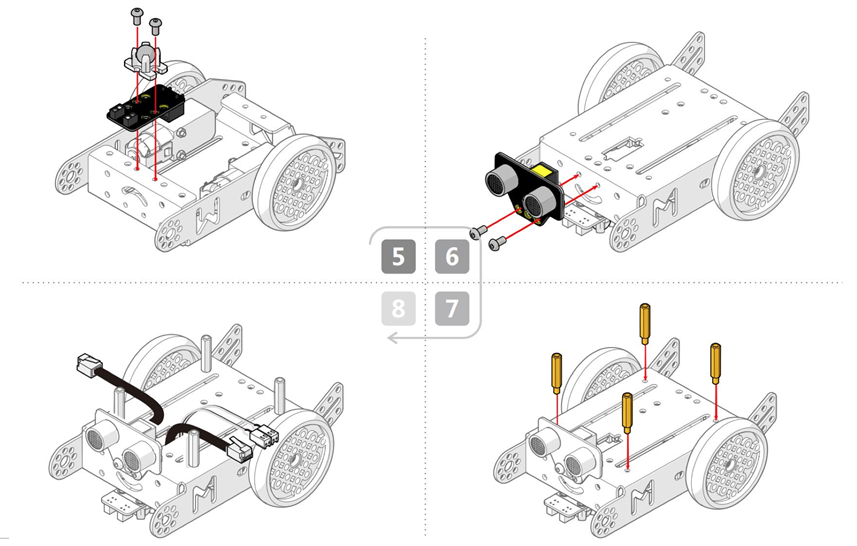 組裝小車子(3)
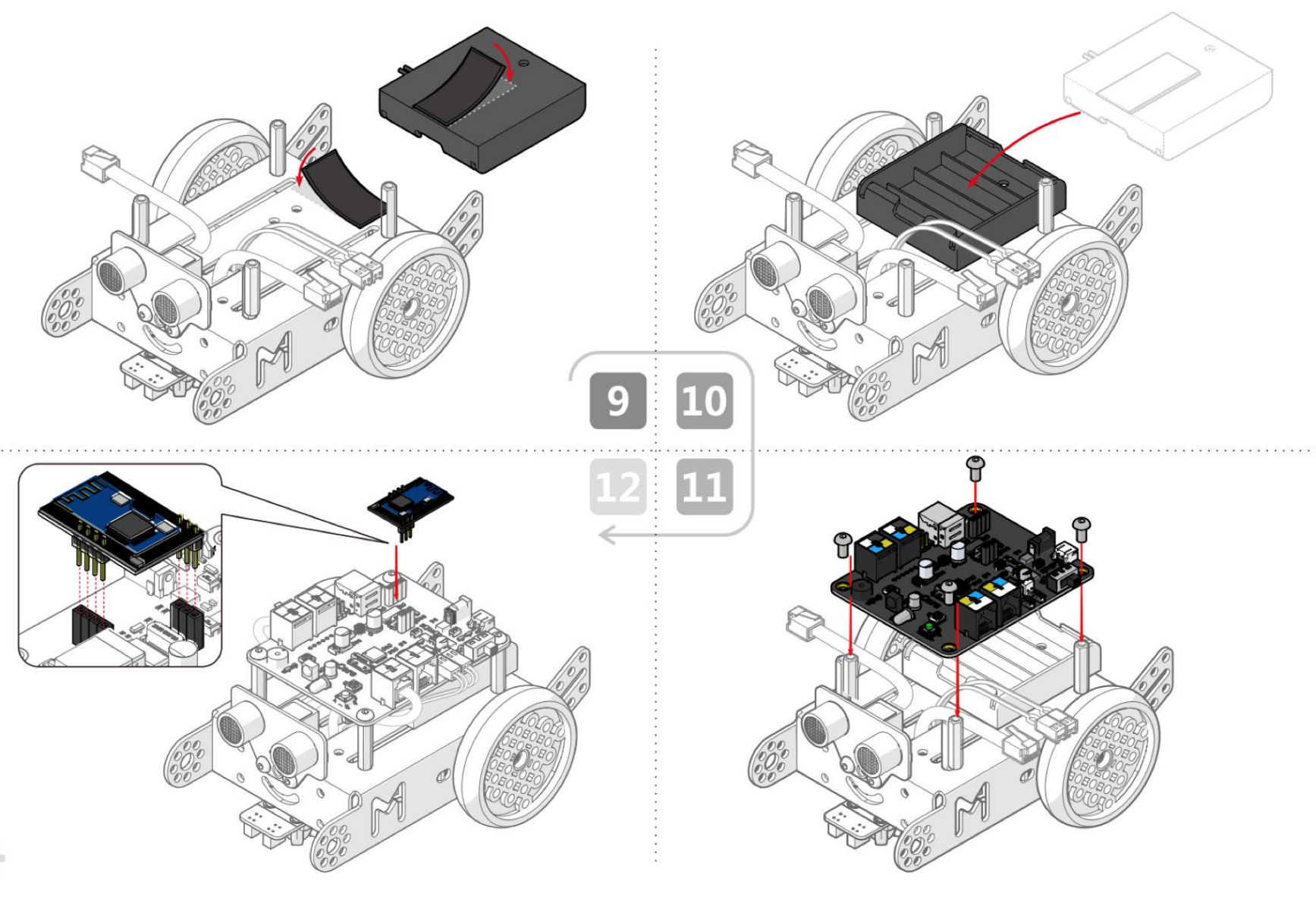 組裝小車子(4)
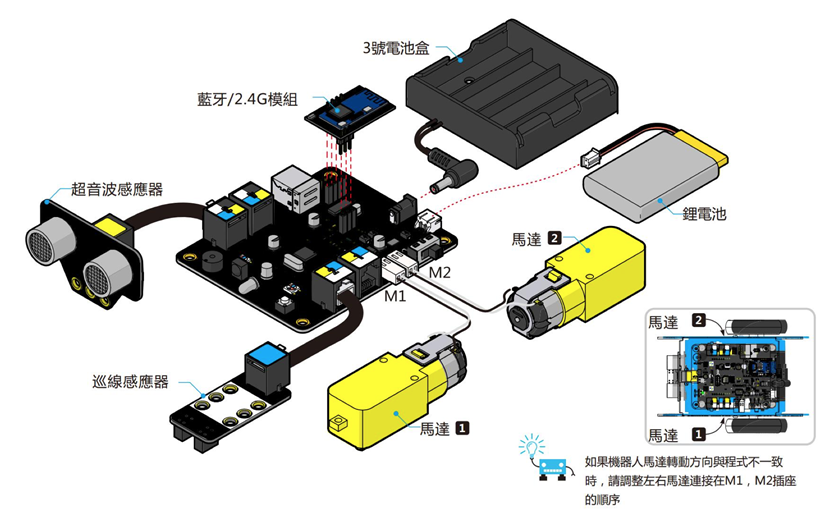 小
小
機
器
人
開啟檔案
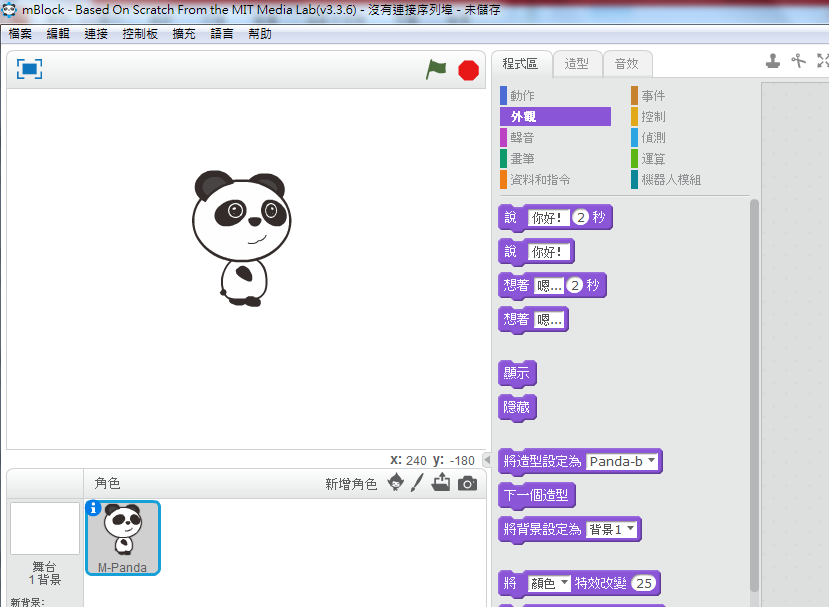 桌面
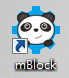 使用USB與電腦連線(1)
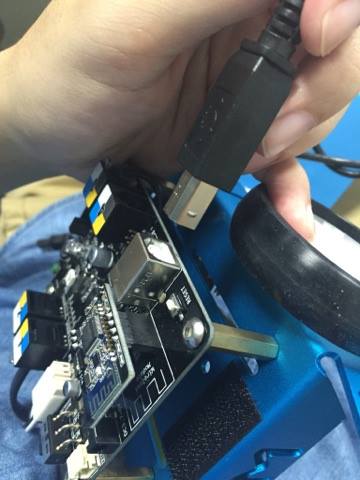 電腦上USB插槽
USB頭
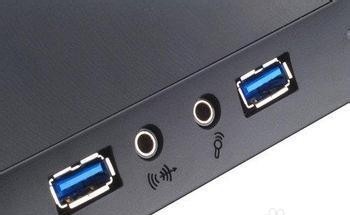 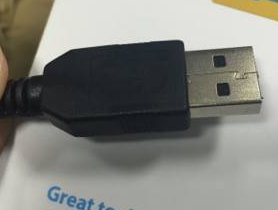 使用USB與電腦連線(2)
1.凡是第一次讓mBot與電腦連接，都必須安裝Arduino驅動。
2.按下Install即可。
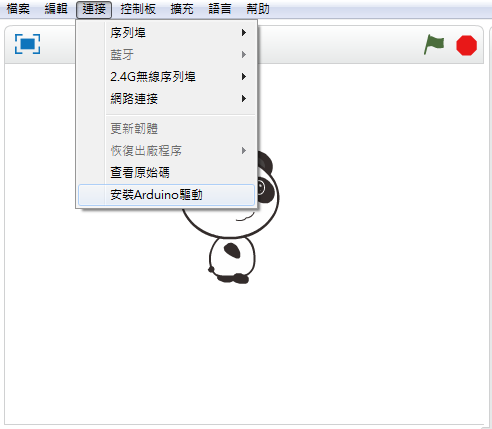 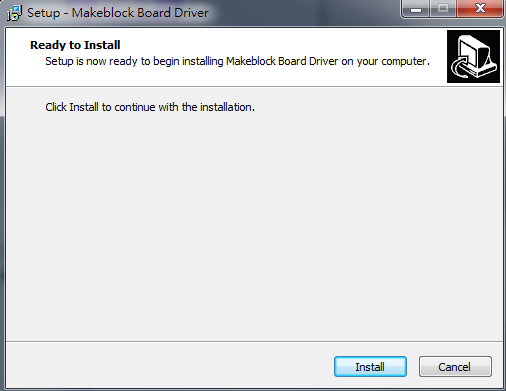 使用USB與電腦連線(3)
3.開啟mBot機器然自走車板子上的開關，開啟mBot。
4.桌面的「電腦」圖示上按右鍵，選擇「管理」。
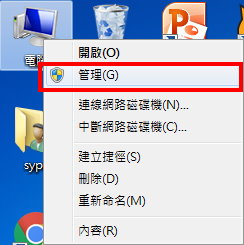 使用USB與電腦連線(4)
6.在mBot軟體的「連接」 選項上，選擇相對的序列埠序號，若有正確連連接上，應該會聽到連接的音樂提示聲，mBot板子上的燈號也會亮起。
5.觀察mBot接上電腦的連接埠序號：例如下圖為COM7
(COM號碼會隨著與電腦連接的USB孔而不同。)
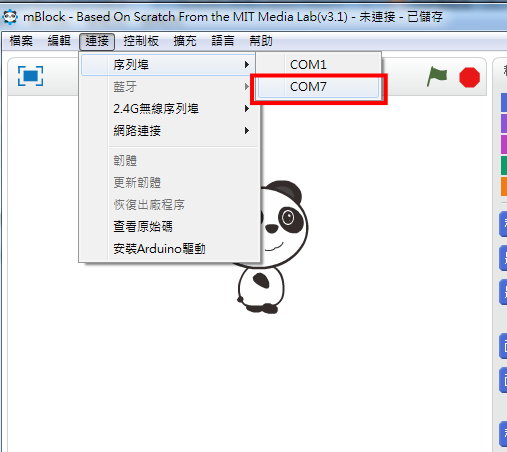 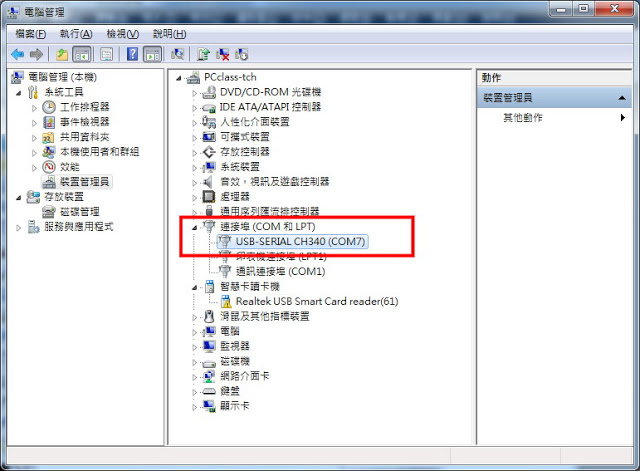 使用USB與電腦連線(5)
7.確定mBlock軟體「控制板」是「mBot」。
8.確定mBlock軟體「擴充」是「Makeblock」。
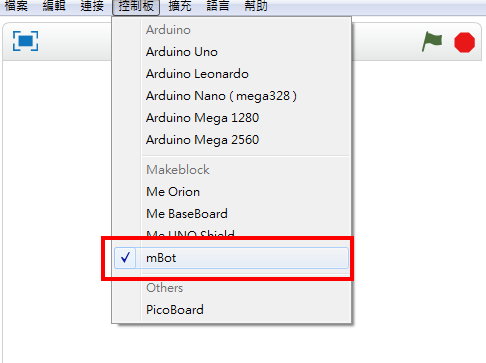 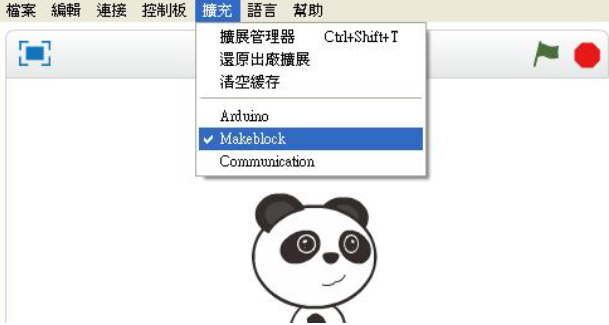 使用USB與電腦連線(6)
9.成功與電腦連接時，在最上方會顯示「已連接」。
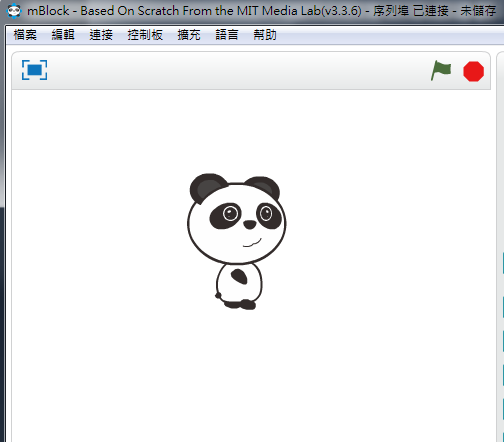 恢復出廠程序
mBot有提供官方程式，當選擇了「恢復出廠程序」時，只要等待上傳完成並聽到提示音樂聲後，按下結束即可。
此功能的好處是，不論之後自行載入的程式讓mBot出現無法控制的狀態時，可以利用「恢復出廠程序」讓mBot恢復成剛拿到的時候一樣。
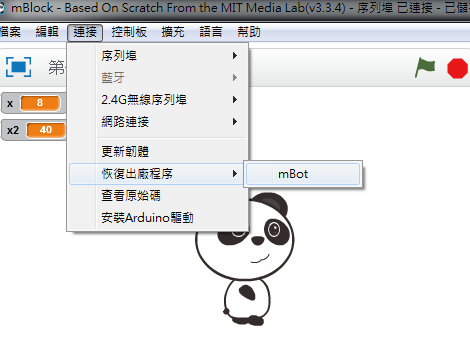 遙控機器人(1)
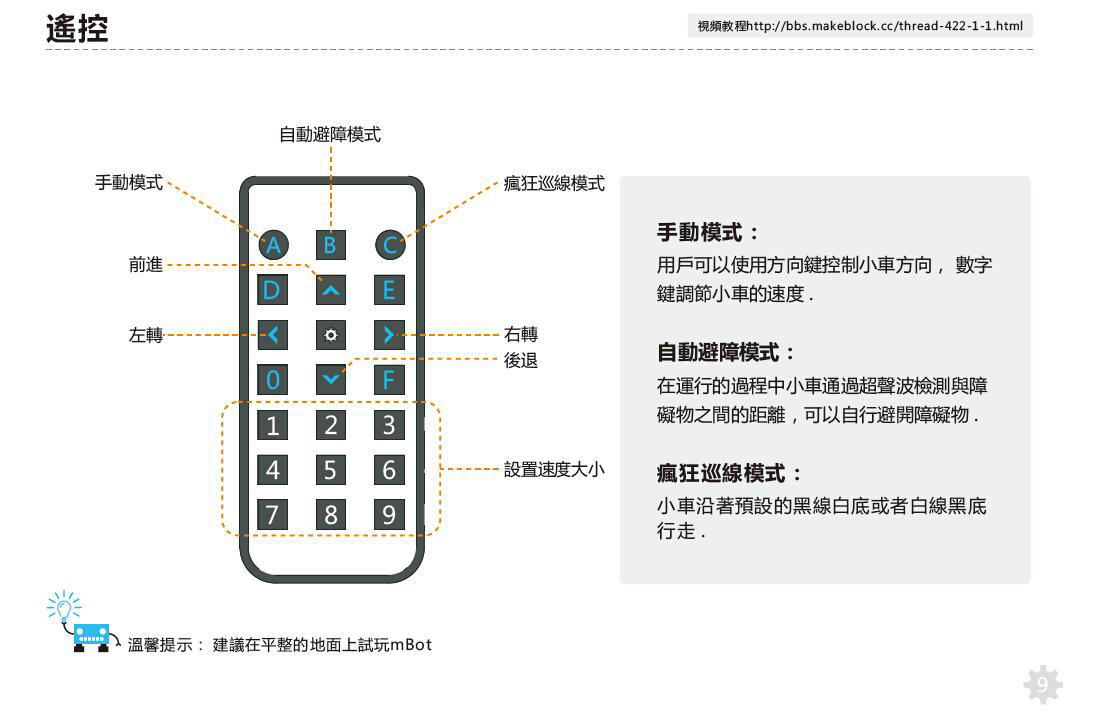 ＊建議在平整的地面上玩mBot。
遙控機器人(2)
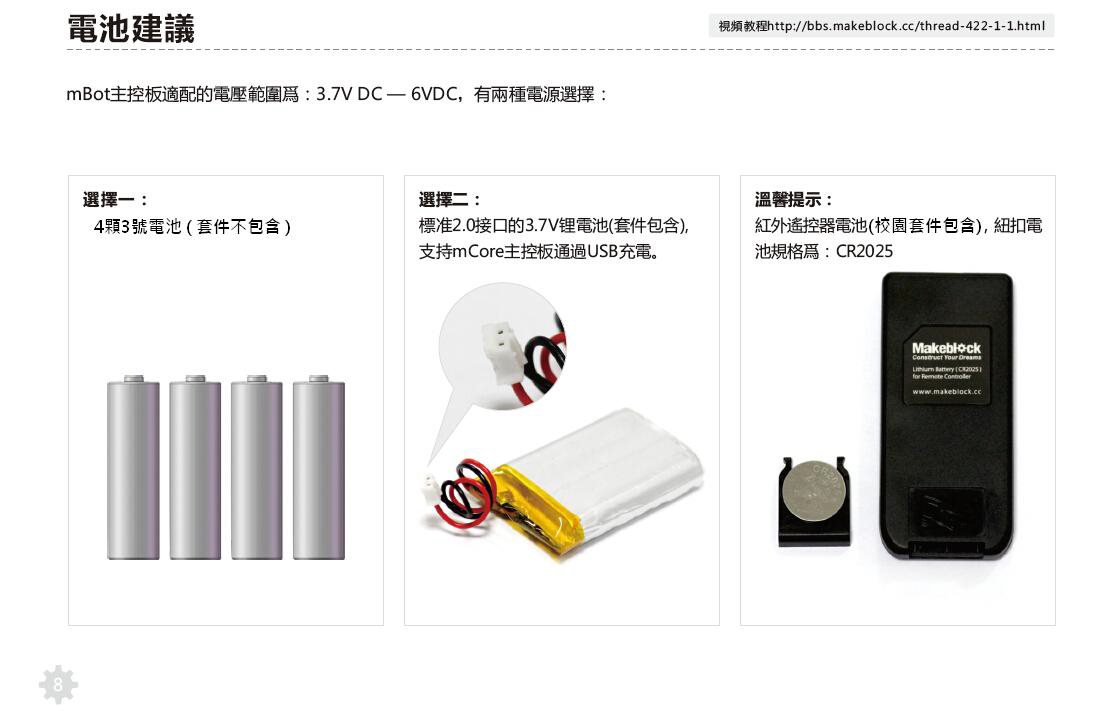 end